Grow in Love 4

Theme 9

Lesson 2: Growing in Love
Let’s Look…..

Prayer
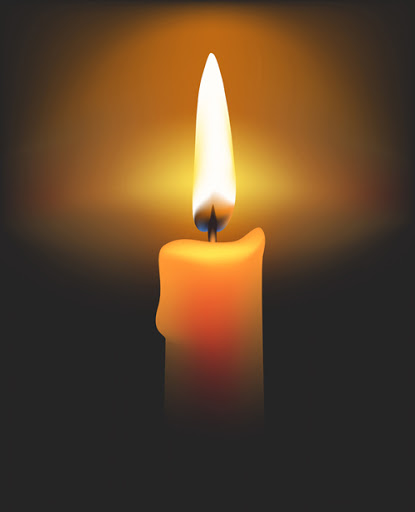 Click on audio button
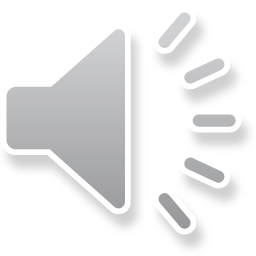 Let’s Learn…..

Let us look at pictures of some of the stories and themes about which we learned this year in this slide and the next few to follow.
Jesus called his disciples to follow him.
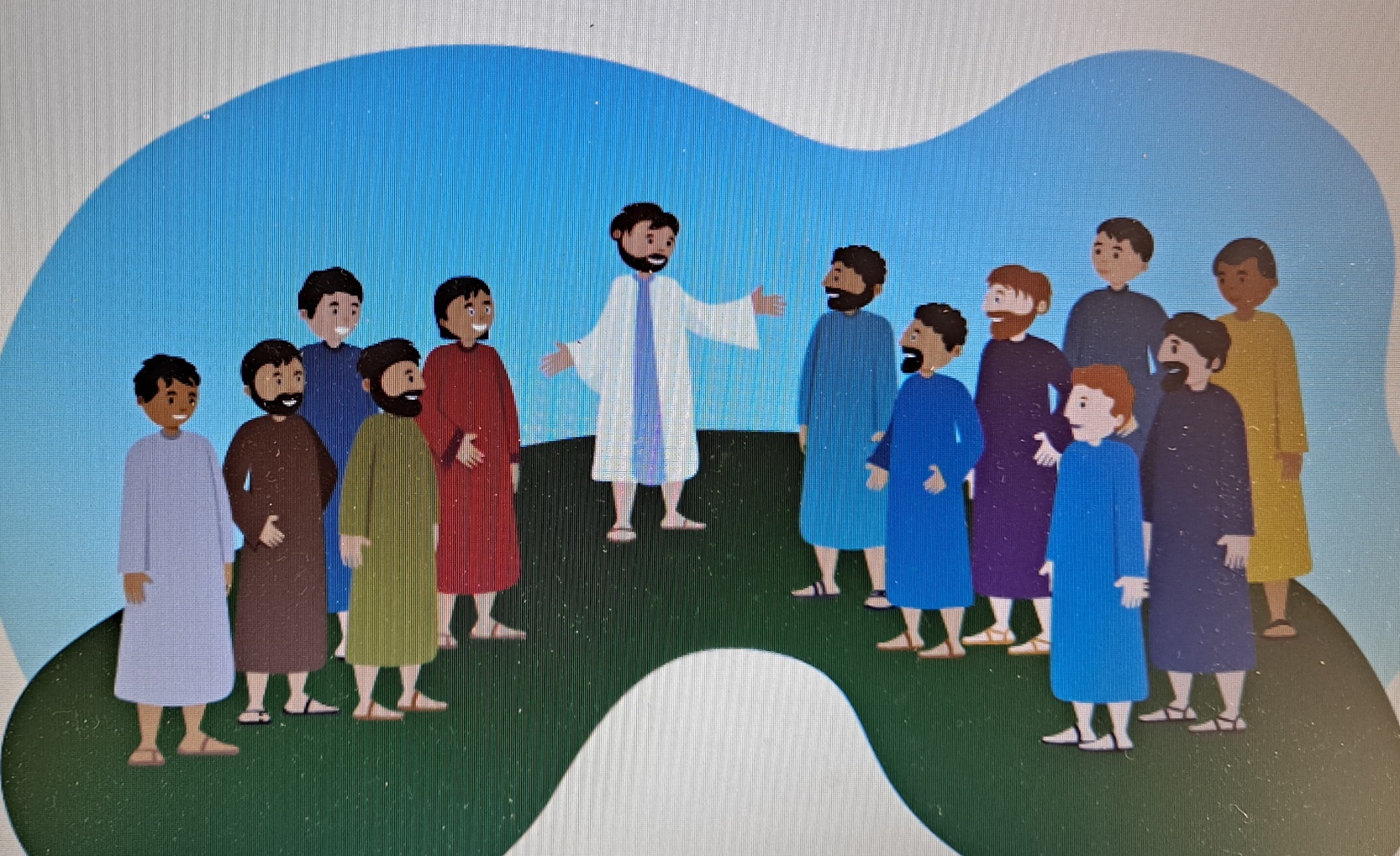 Jesus raises the daughter of Jairus
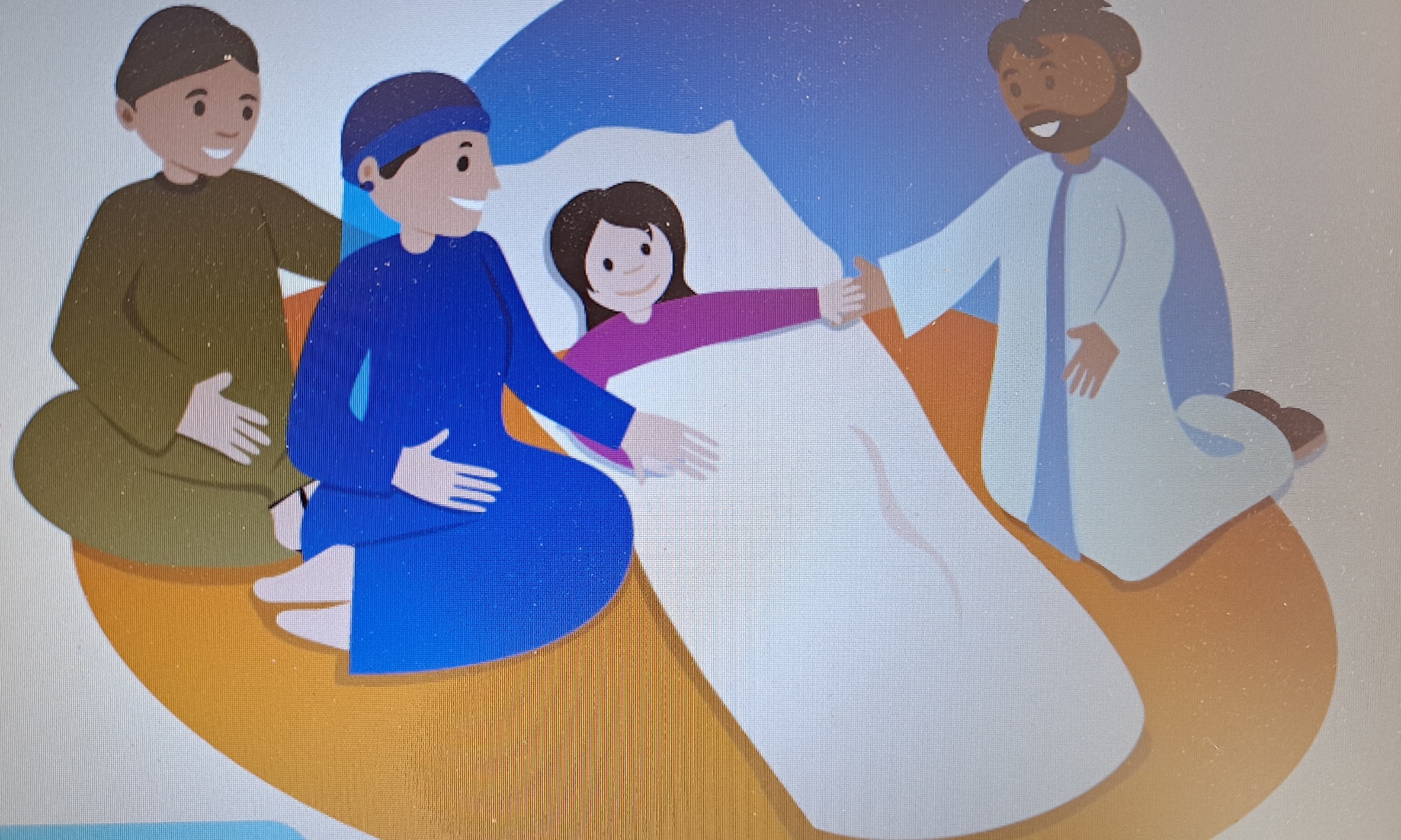 The Birth of Jesus
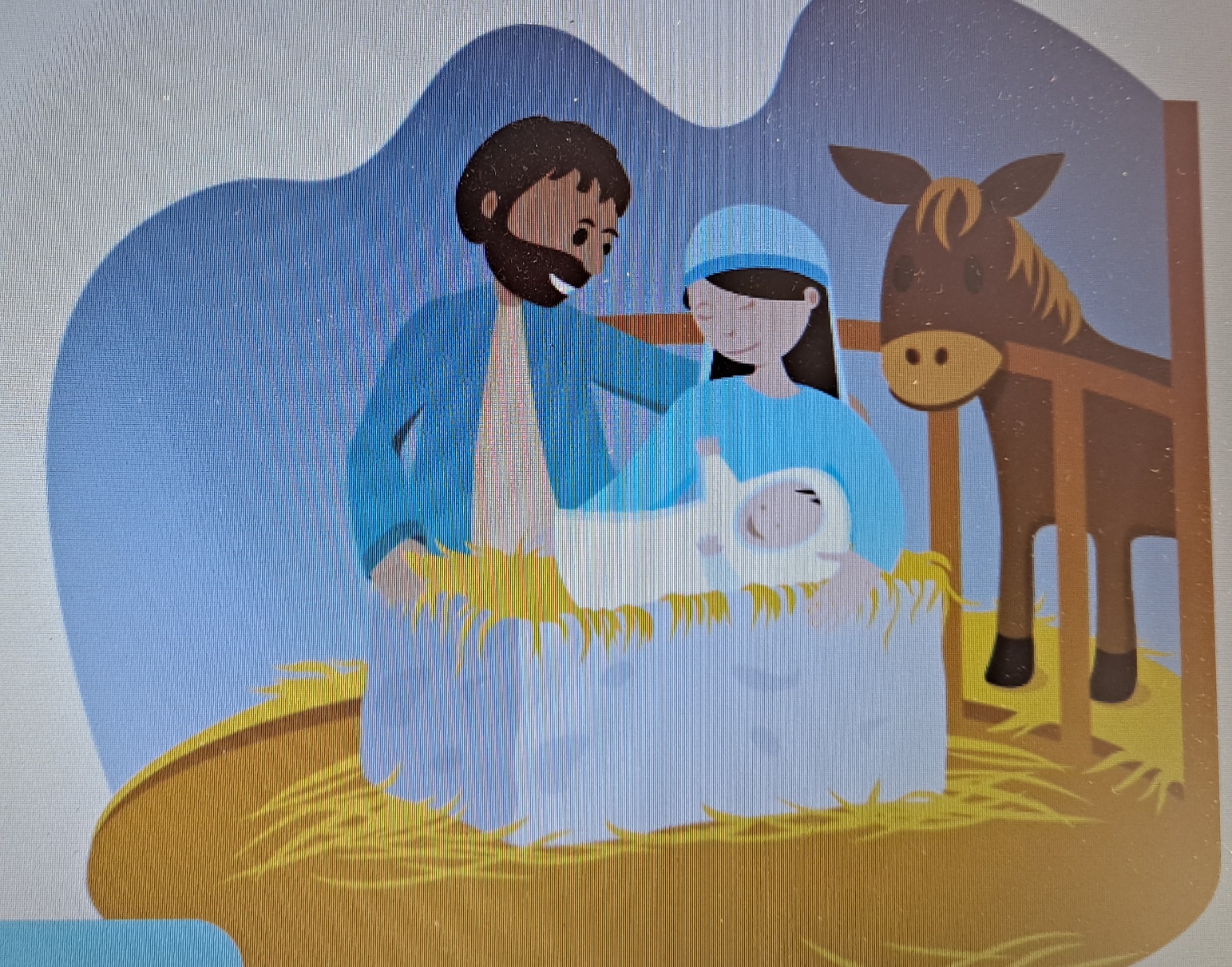 David and Goliath
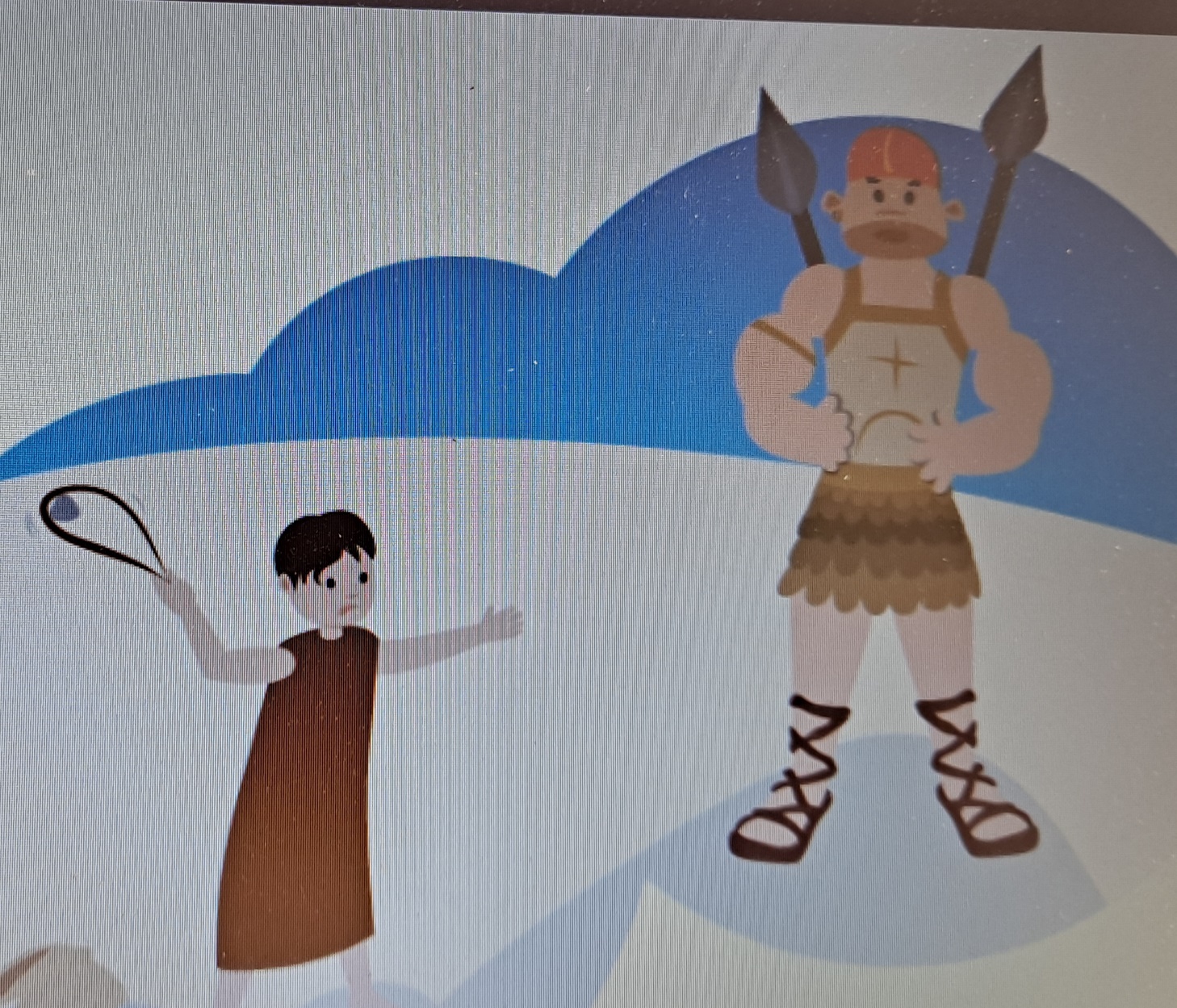 Jesus Forgives Our Sins in the 
Sacrament of Reconciliation
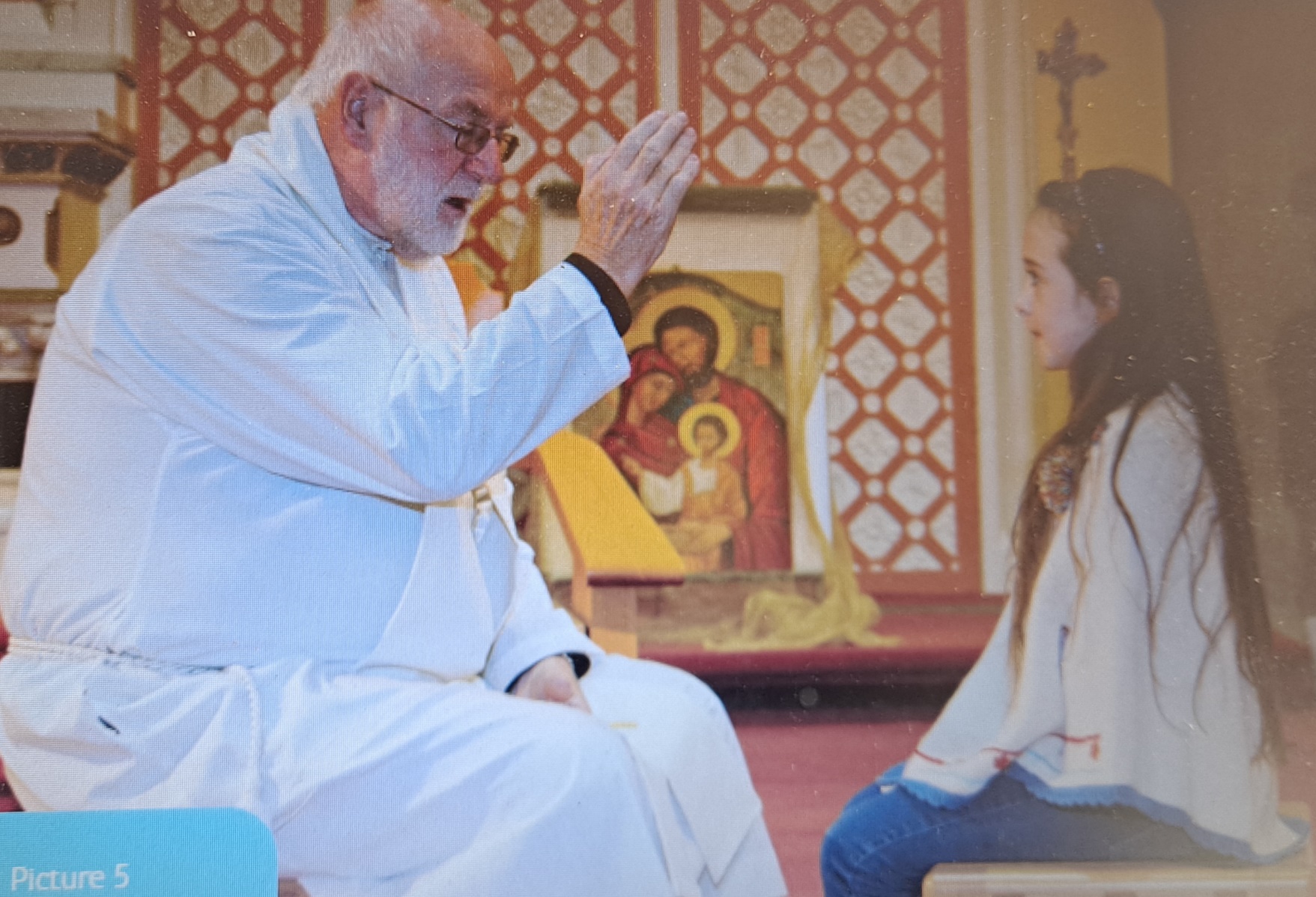 We receive the Body of Jesus in Holy Communion
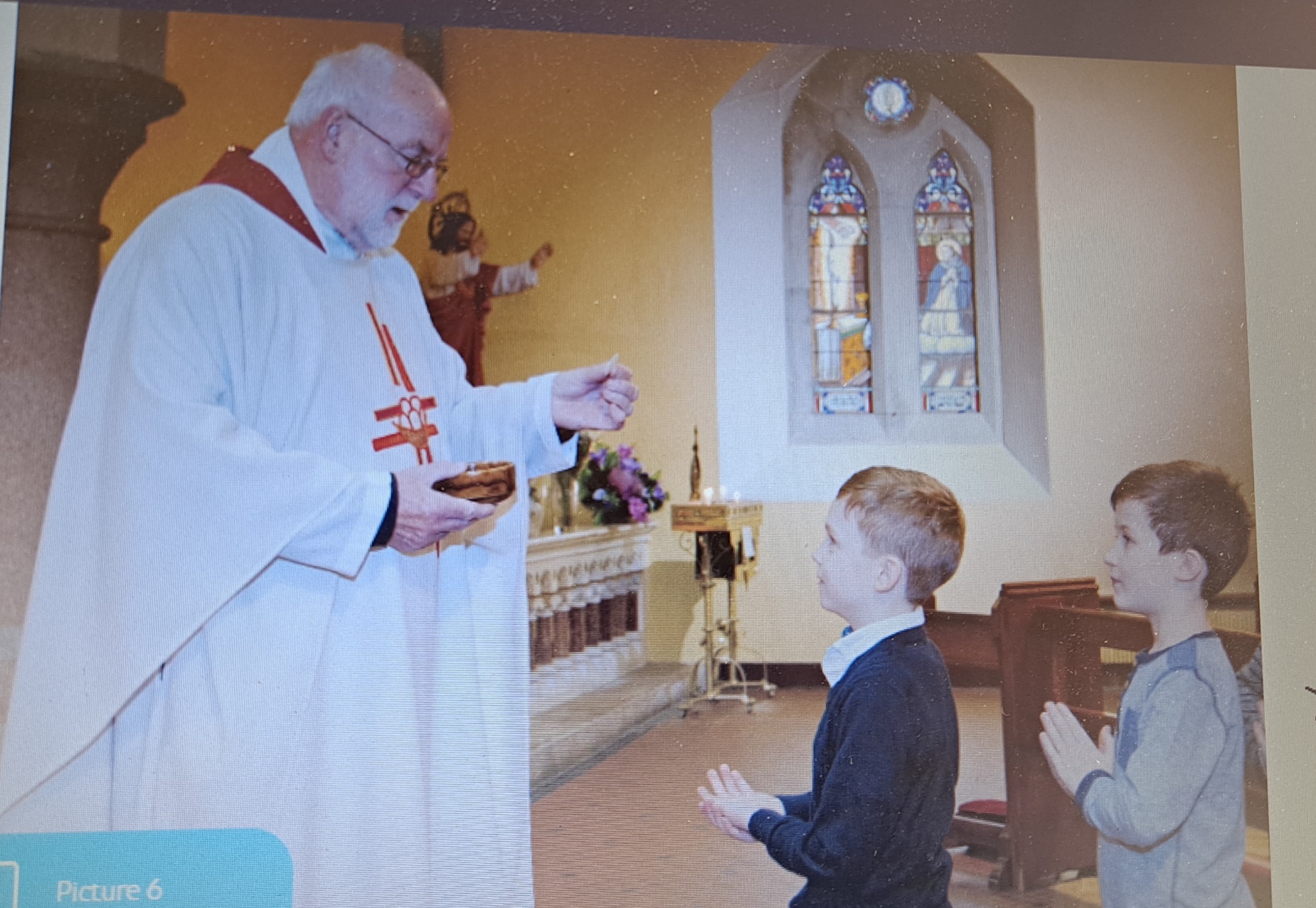 Jesus died on Good Friday and 
Rose from the Dead on Easter Sunday
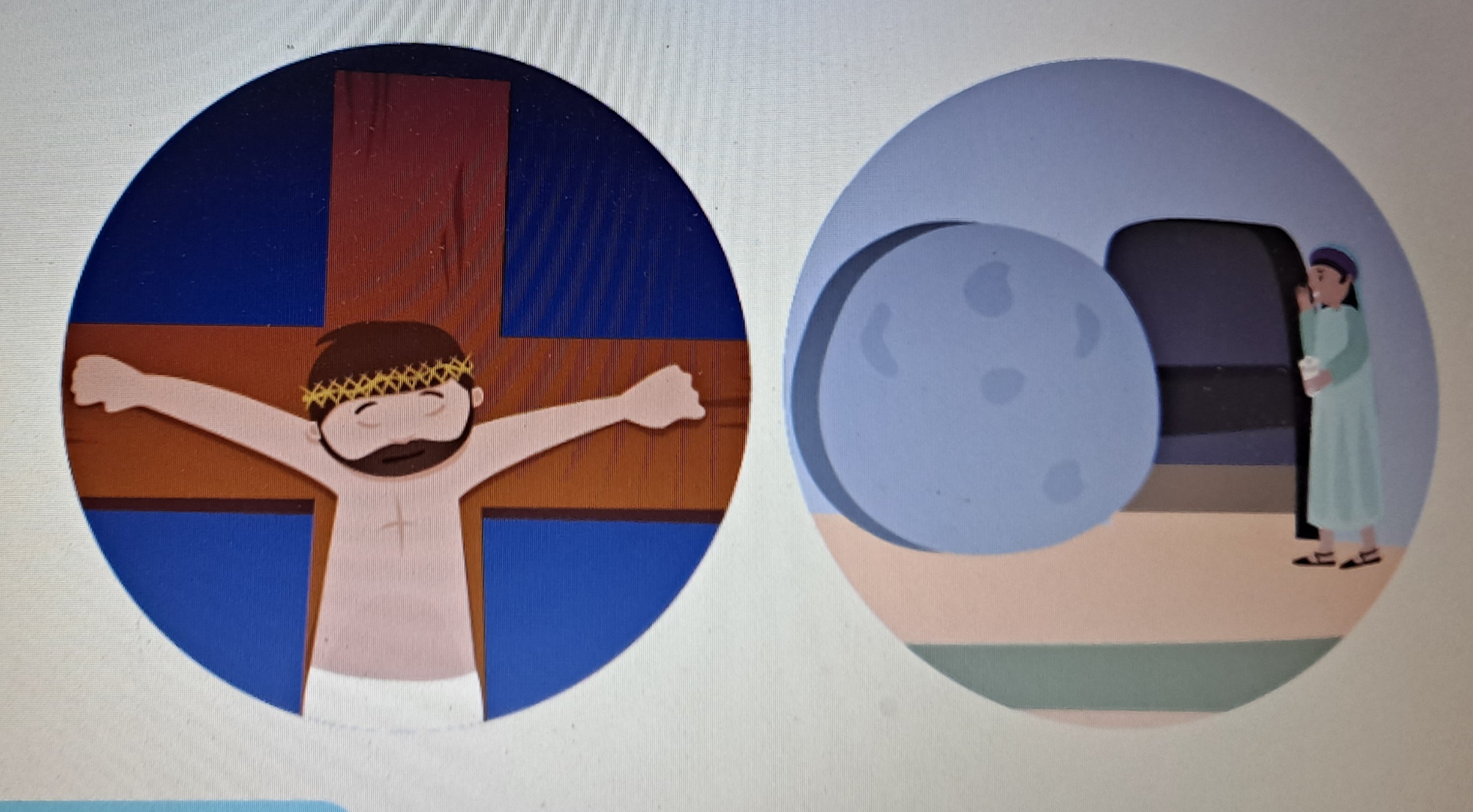 The Holy Spirit Came on the Disciples at Pentecost
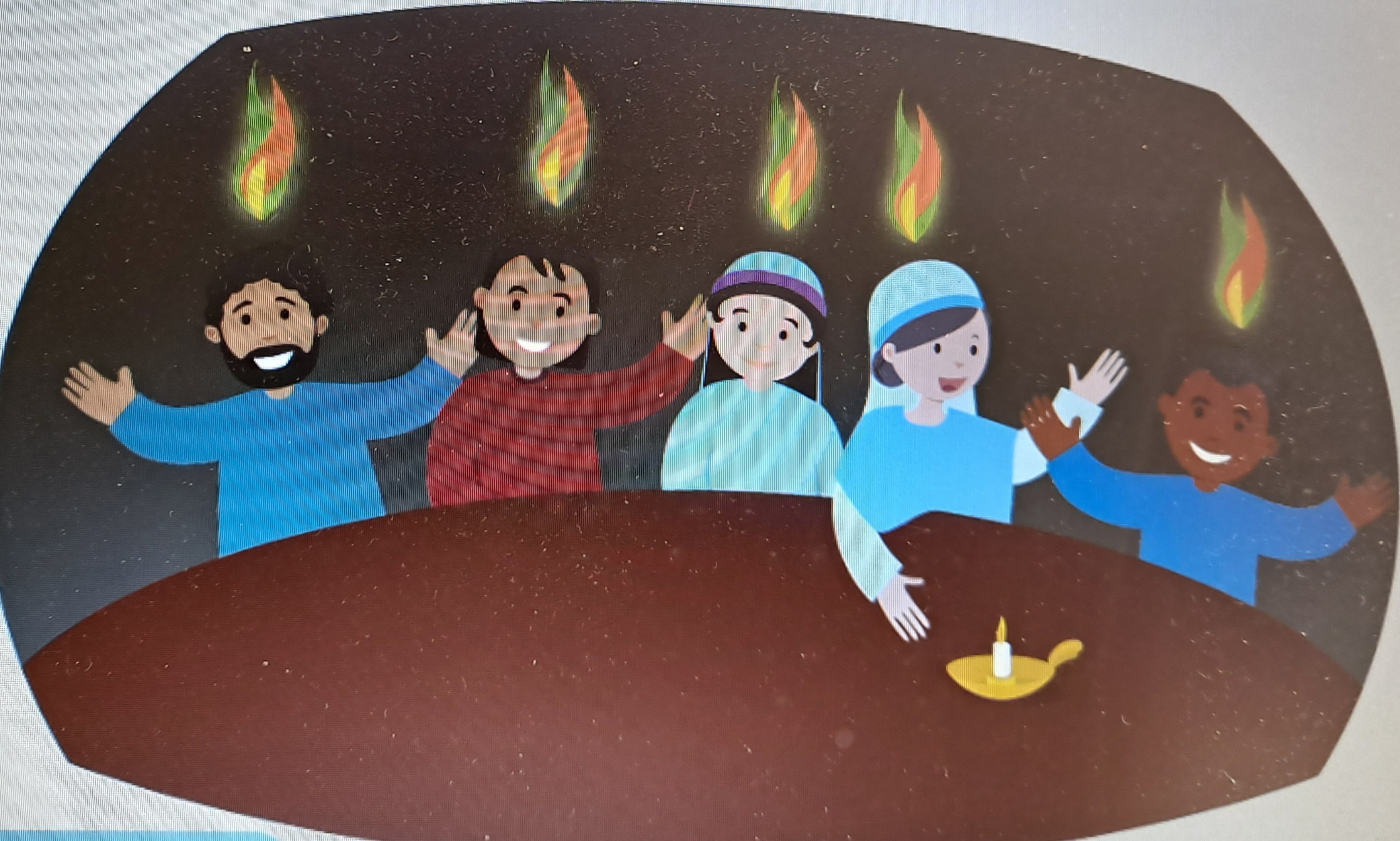 Chatting

What were your favourite stories this year?

What were your favourite songs?

What is your favourite prayer?

What do you remember most about Grow in Love this year?
Let’s Live…..

Mark the end of the school year with a special prayer service. 
Choose prayers, hymns and a reading that is your favourite from the year. 

This year has been a very different year for you.
God has been with you through every minute.

If celebrating the prayer service in your home, take time to plan it and to set up a sacred space to reflect what was good about this year for you, what you wish to give thanks to God and what you wish to ask of God.